數學學習講座
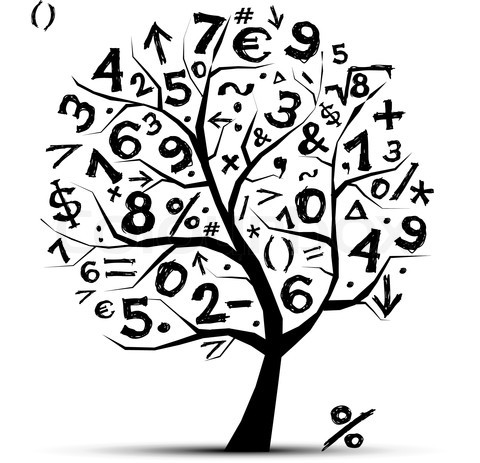 203 鍾采倪學姊
205 葉恕恩學長
213 紀品溱學姊
214 廖于秀學姊
前言
你是否對數學一竅不通呢？
你是否對成績非常不滿意呢？
你是否非常討厭數學呢？
你是否已經放棄數學了呢？
想拯救數學嗎？
就讓我們來為你解答吧!
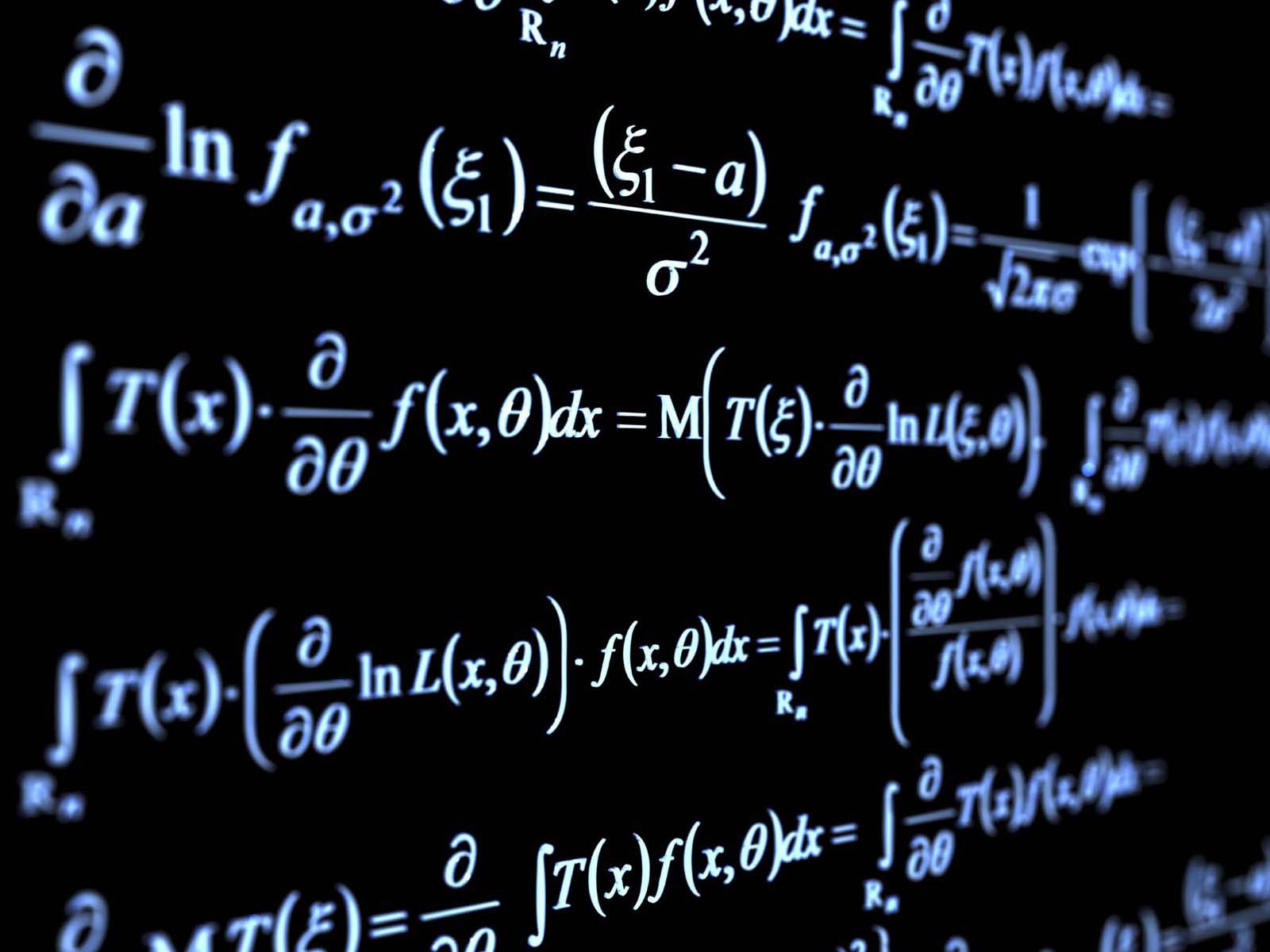 Q&A
1.數學平時要怎麼準備？怎麼規劃時間算數學?
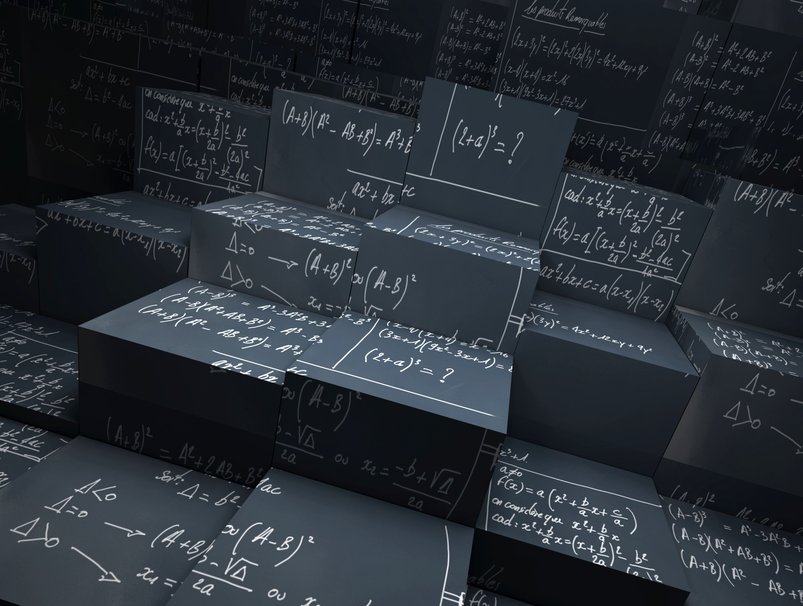 每天都要空出時間算數學
2.平時上課都聽不懂怎麼辦？
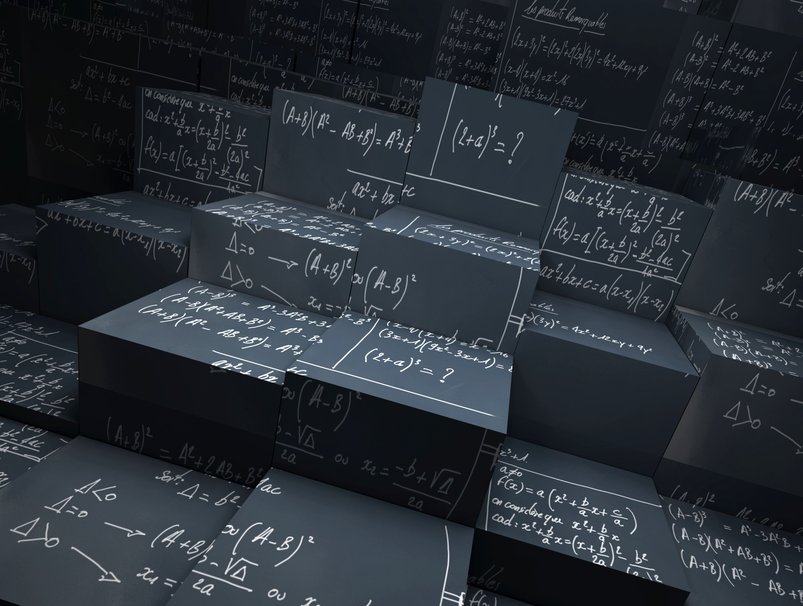 下課問同學，回家想過，真不懂再去向老師求解
3.考試前該如何加強數學？
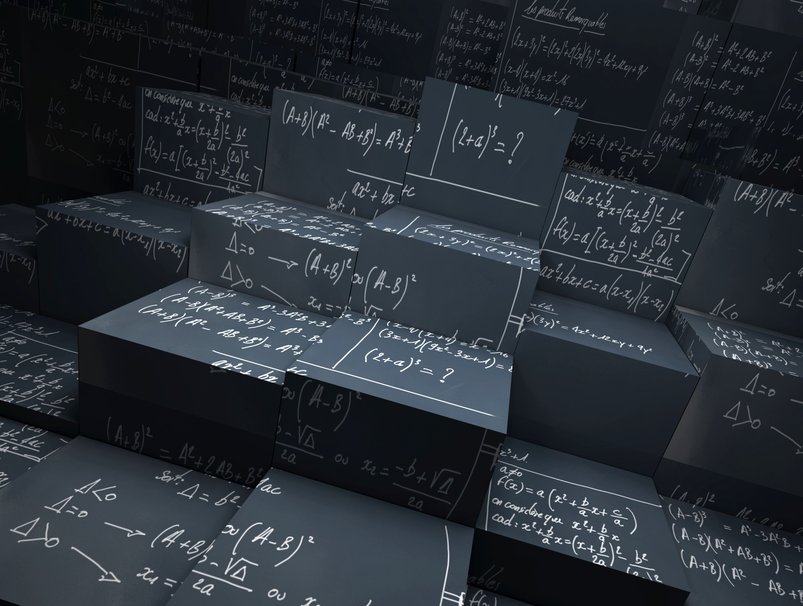 多寫題目，寫、再寫!!!
寫段考考卷(考古題)來檢視自己
4.看到題目就會腦袋一片空白怎麼辦？
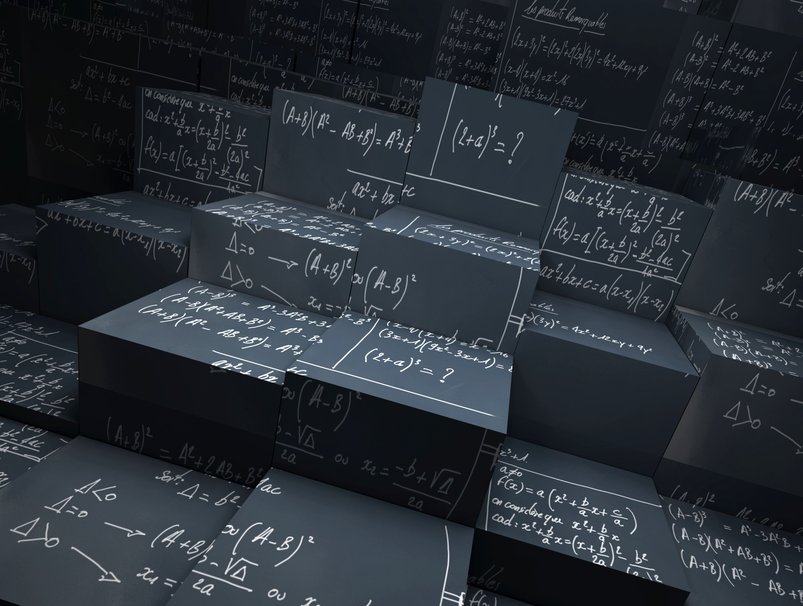 深呼吸，靜下心




1.觀念懂→無往不利
2.多寫題目→直覺反應
5.考試時總是寫不完        怎麼辦？
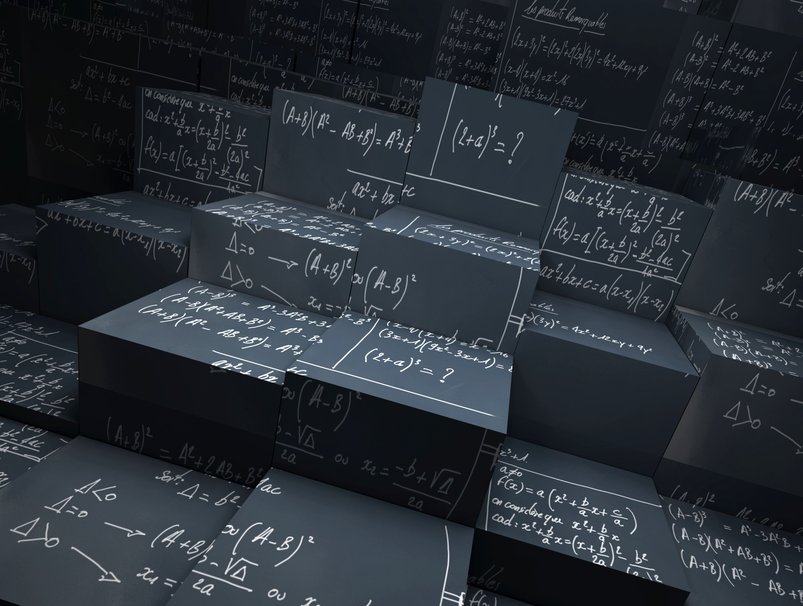 挑題寫!!
6.要不要去補習？
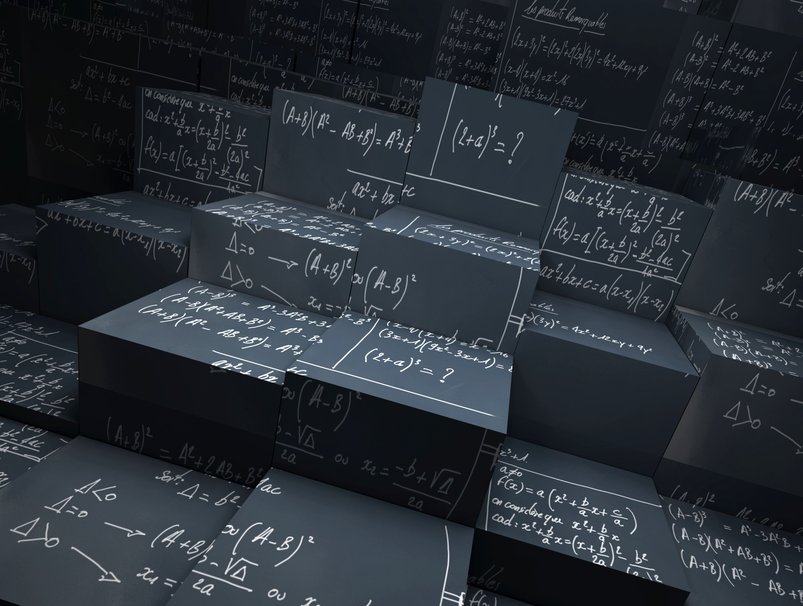 看你自己，有人適合有人不適合!!
7.平時小考都不及格會不會被當？
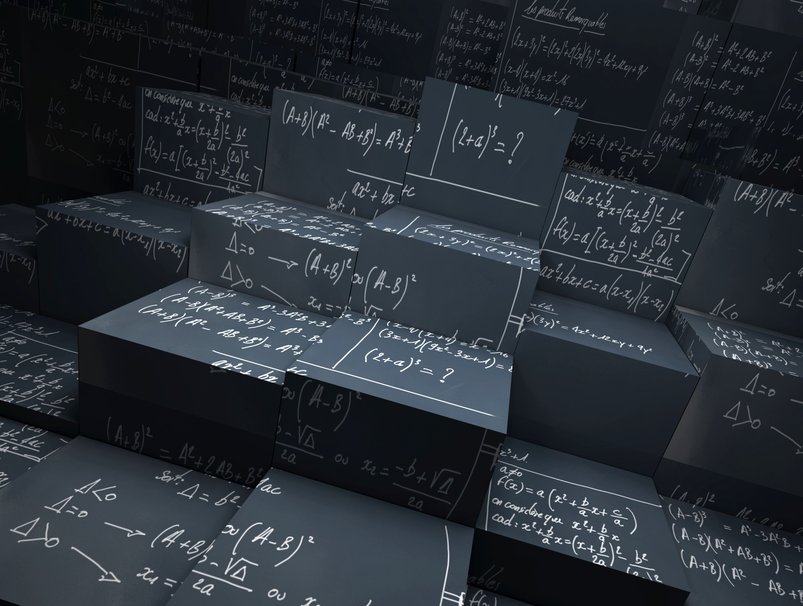 看老師囉~
8.數學老師會當人嗎？
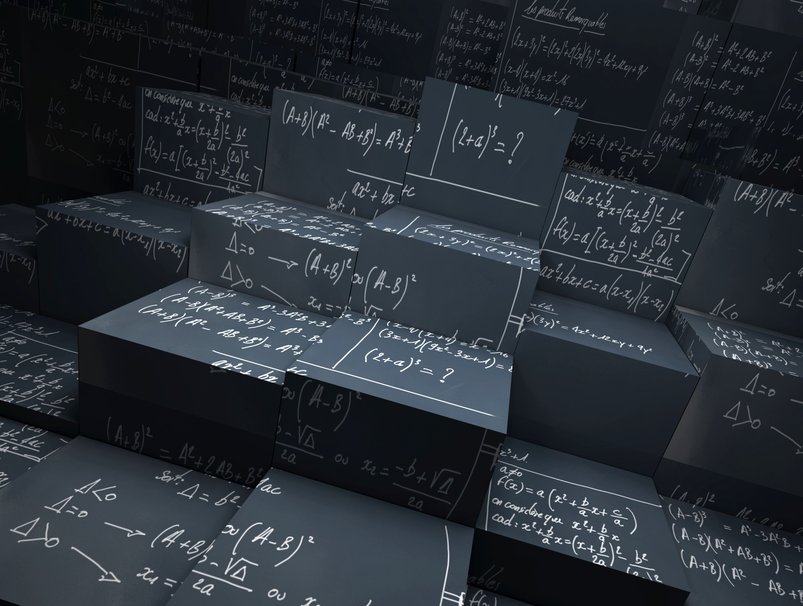 看老師囉~趕快去問老師的標準吧~
9. 不管怎麼努力就是考不好為什麼會這樣？
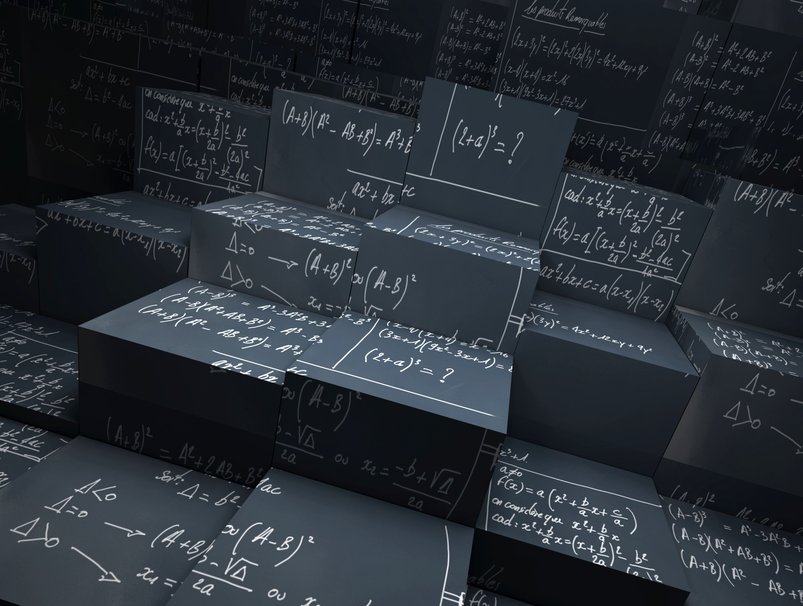 找出自己不會的點
10.一直考不好我該放棄嗎？
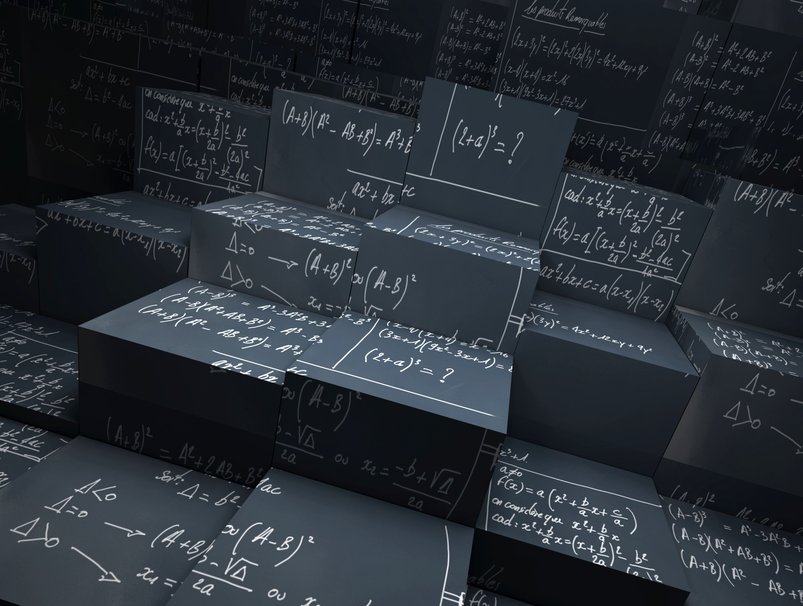 NO!!!!
提問時間
聽過講解還有什麼想問的嗎？


歡迎踴躍舉手發問～
The    End